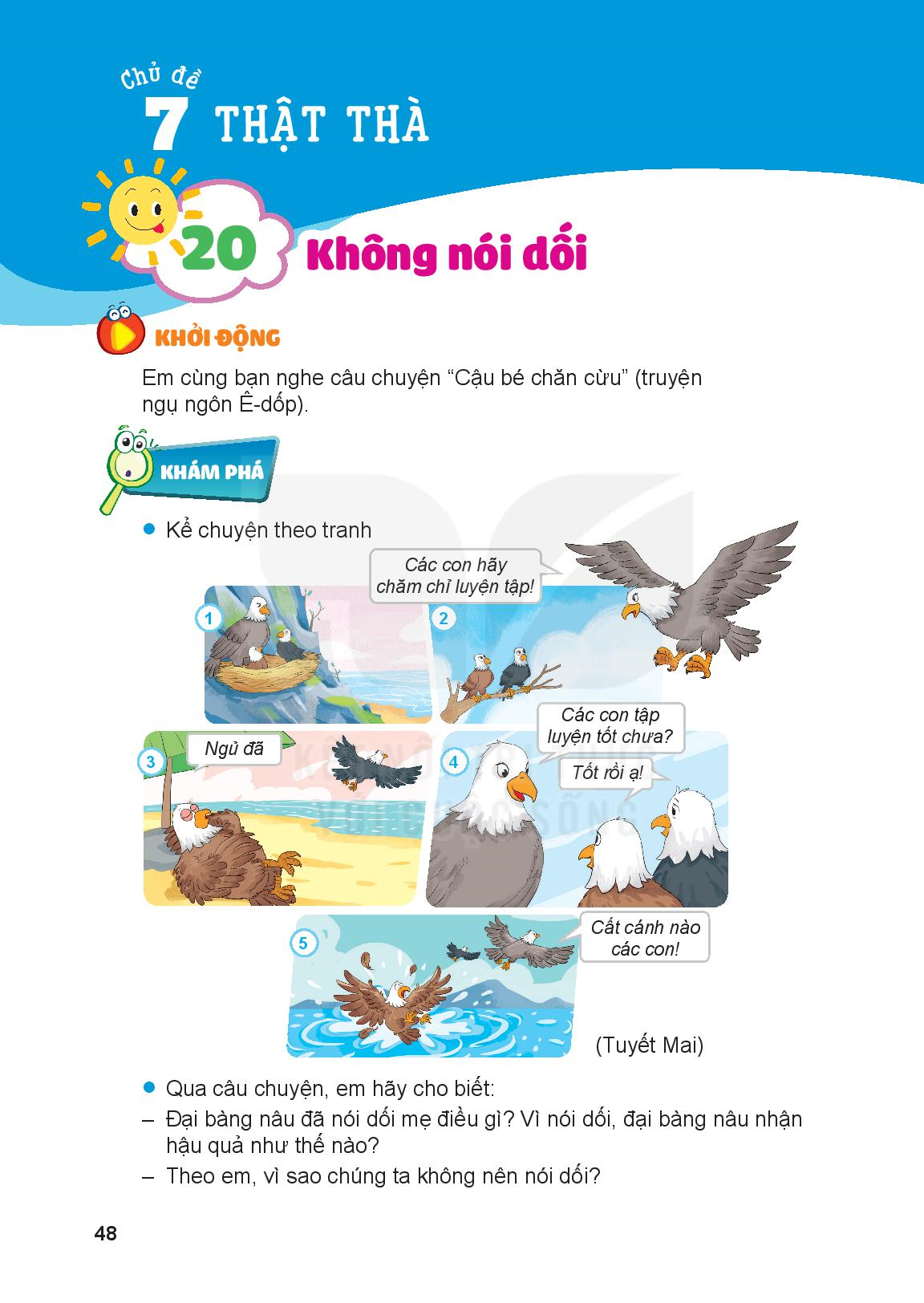 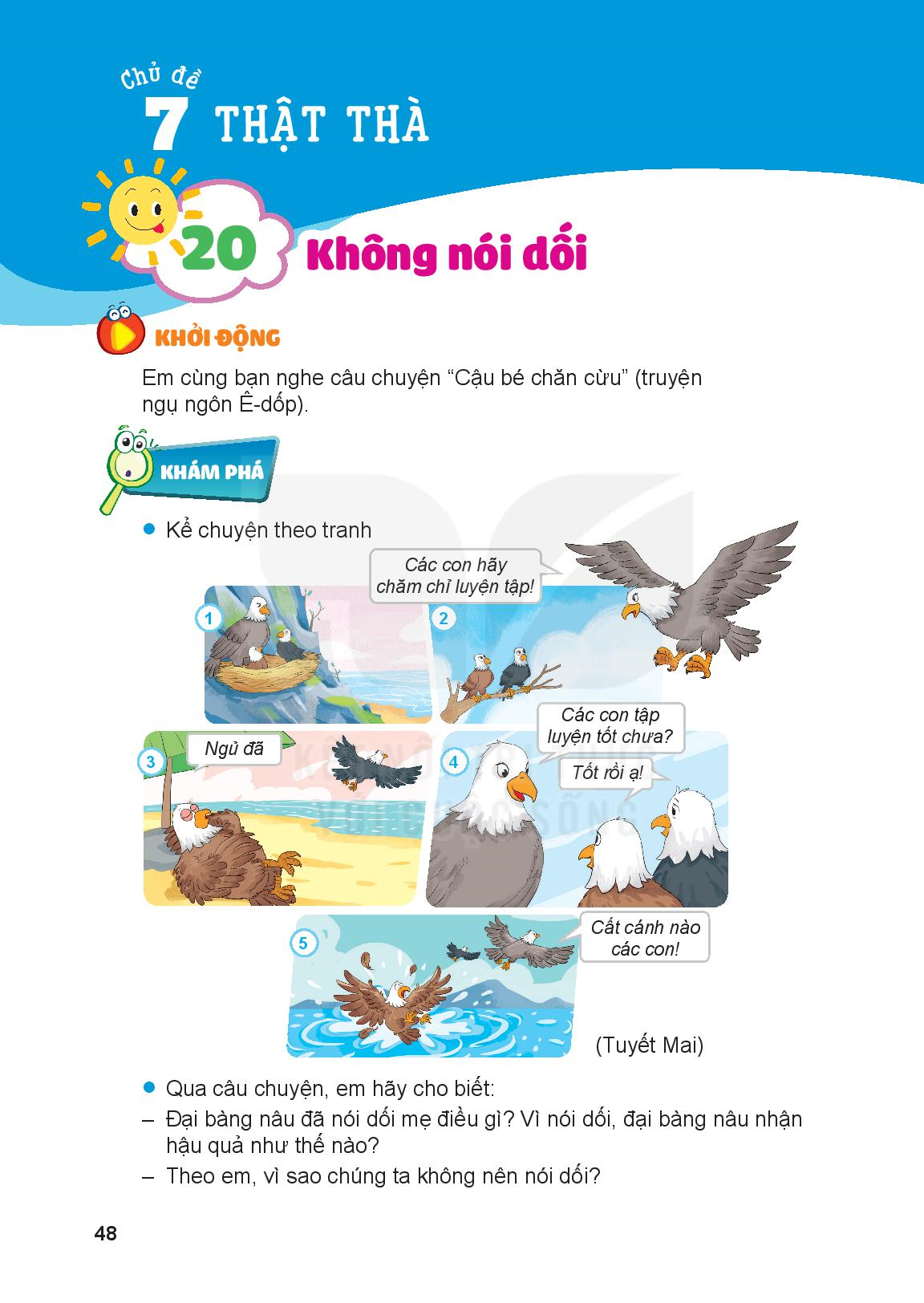 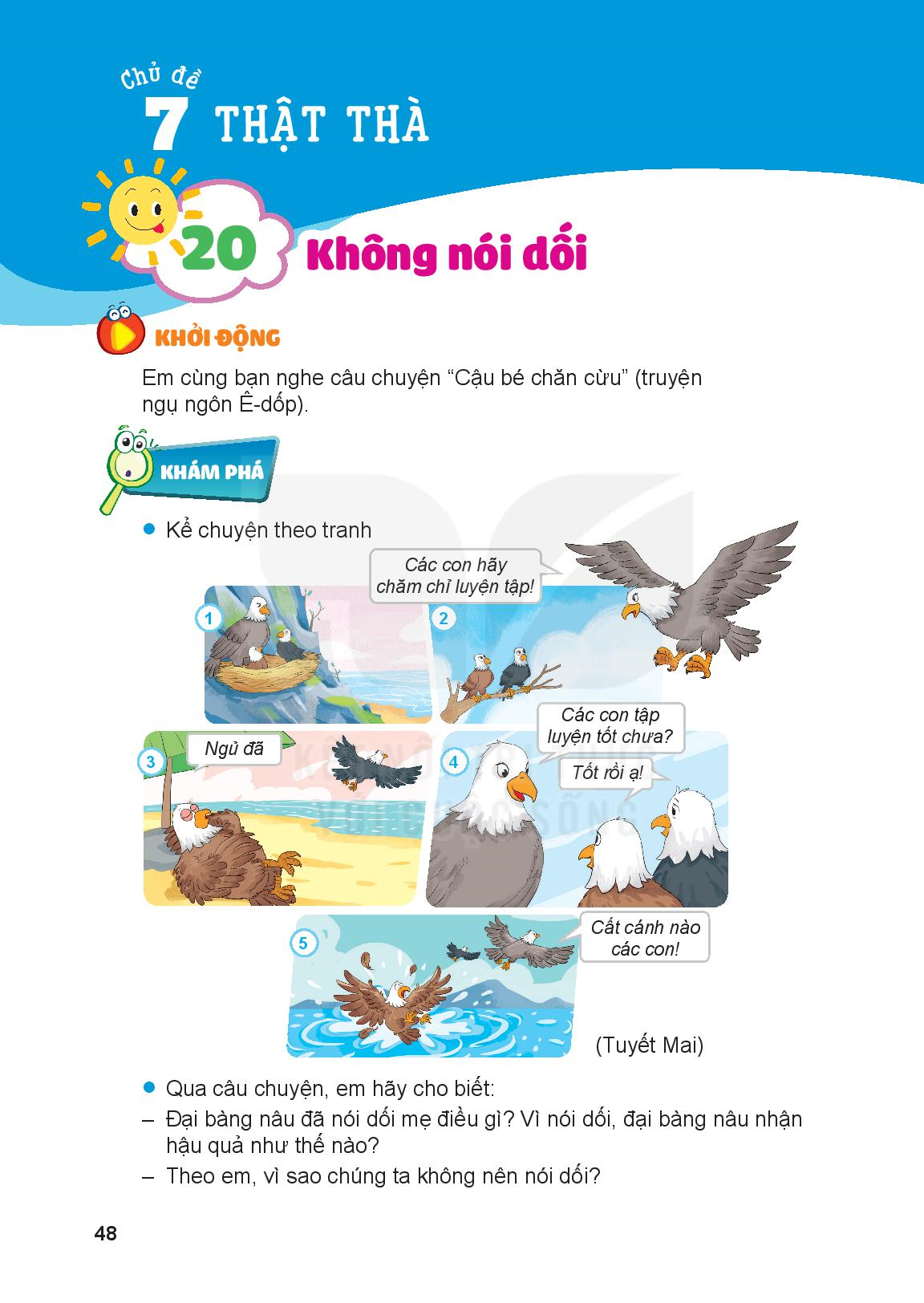 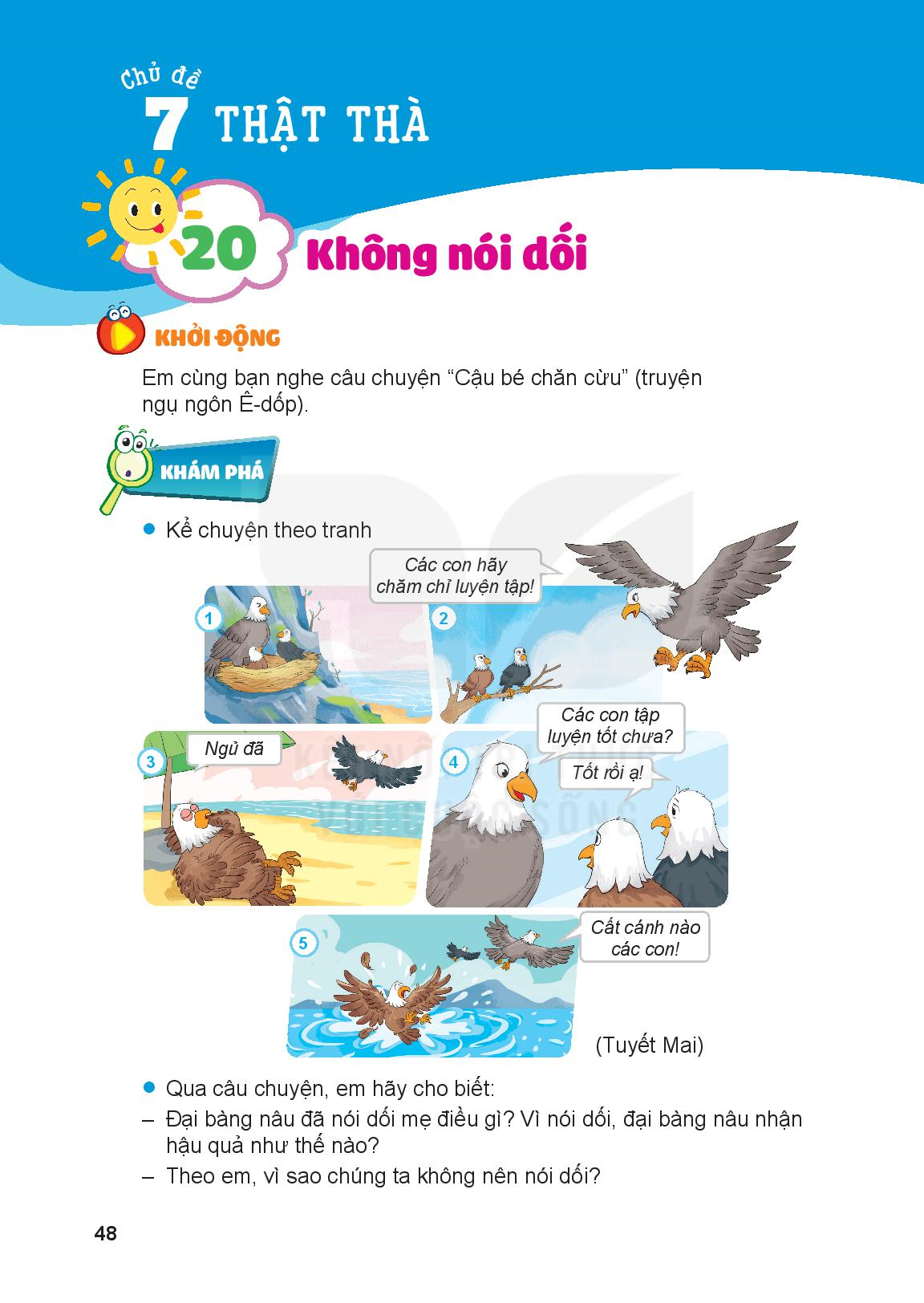 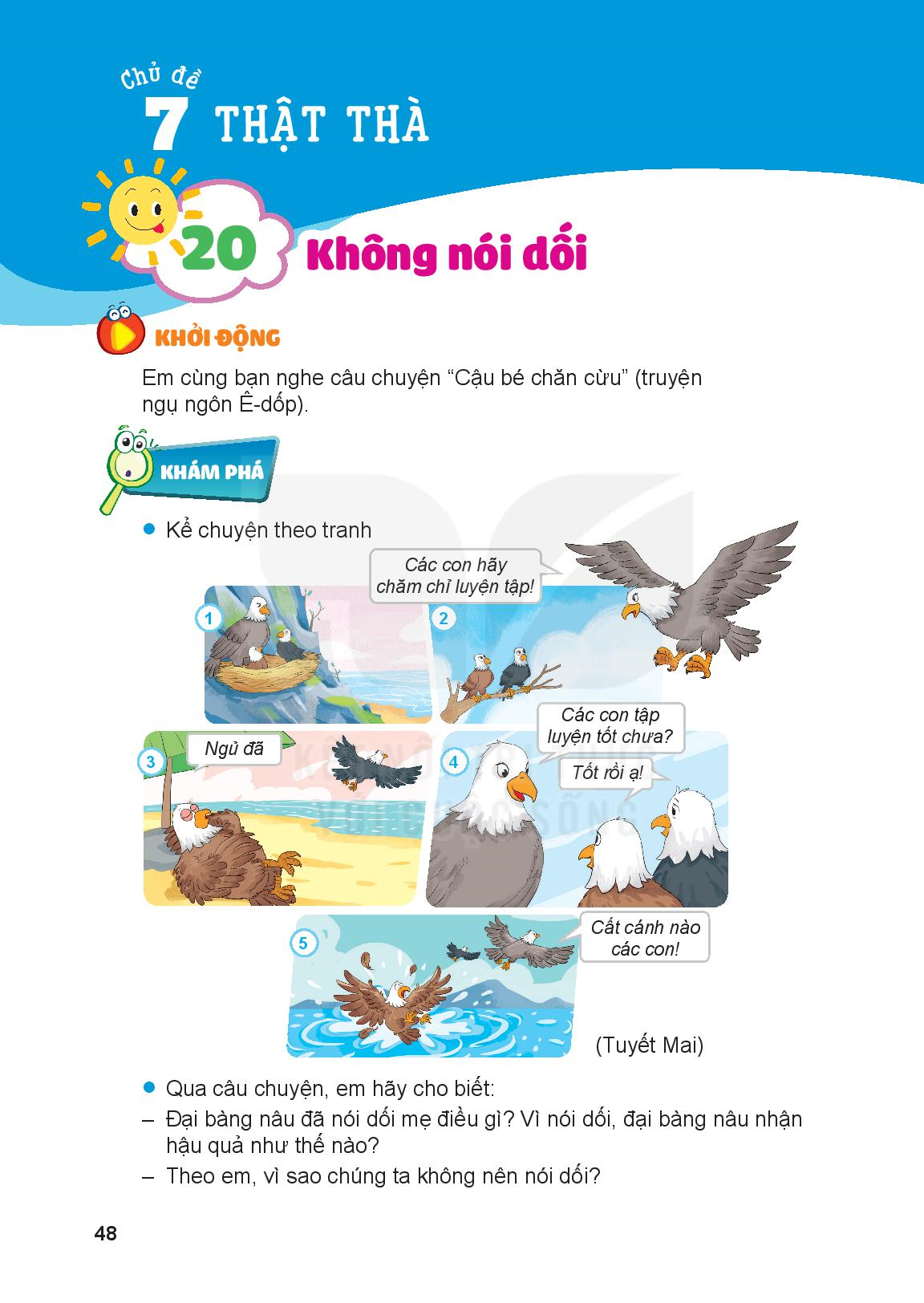 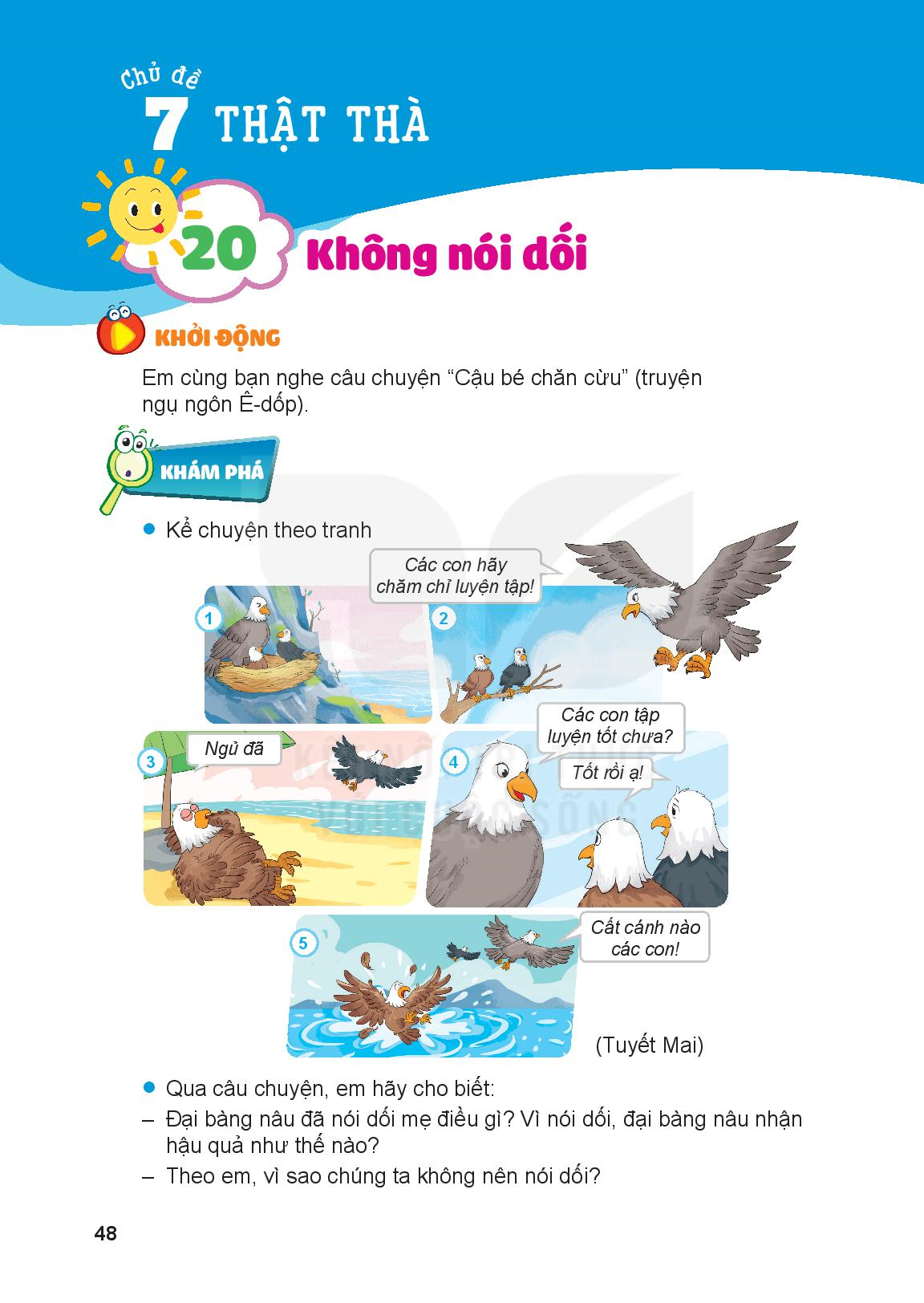 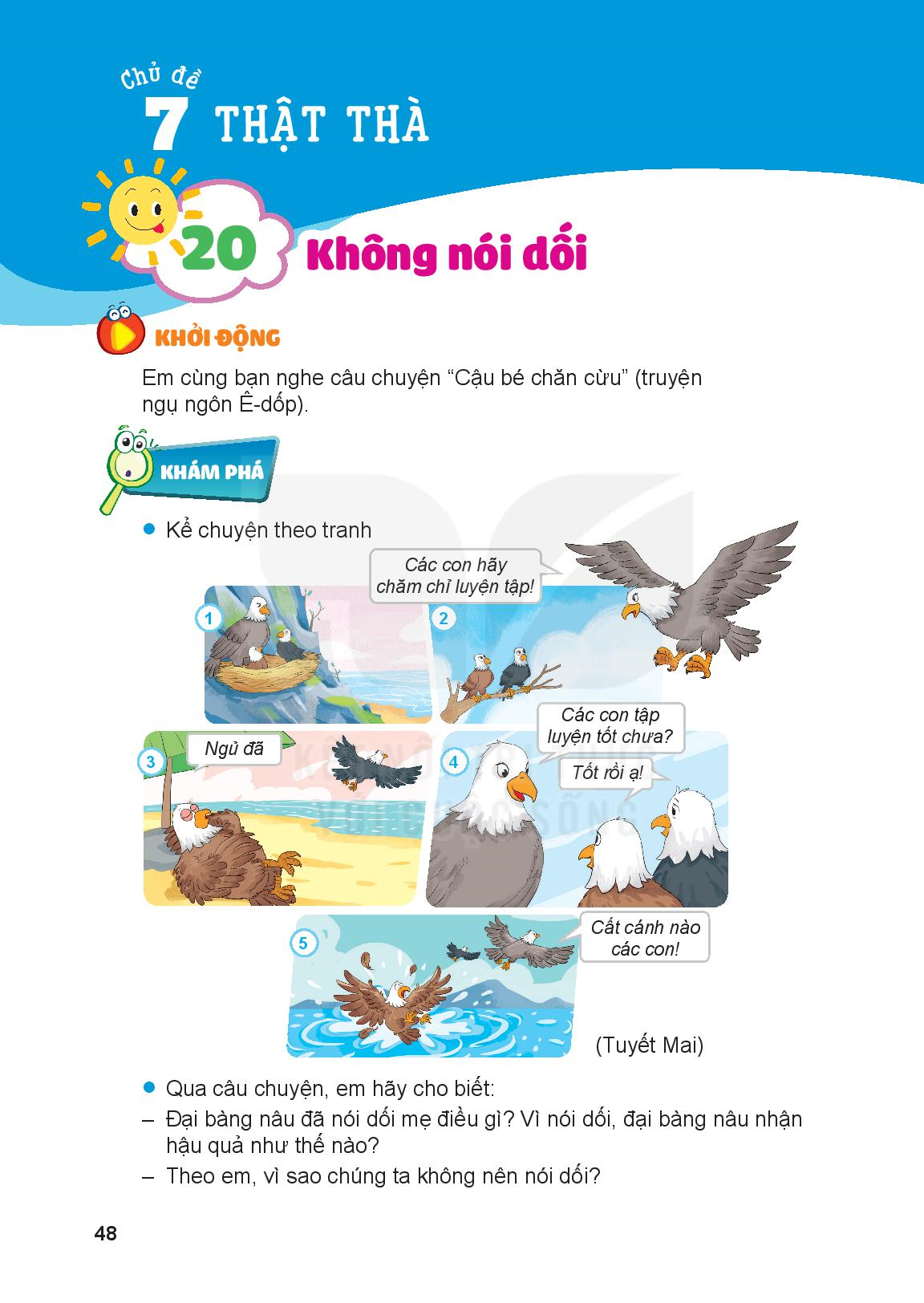 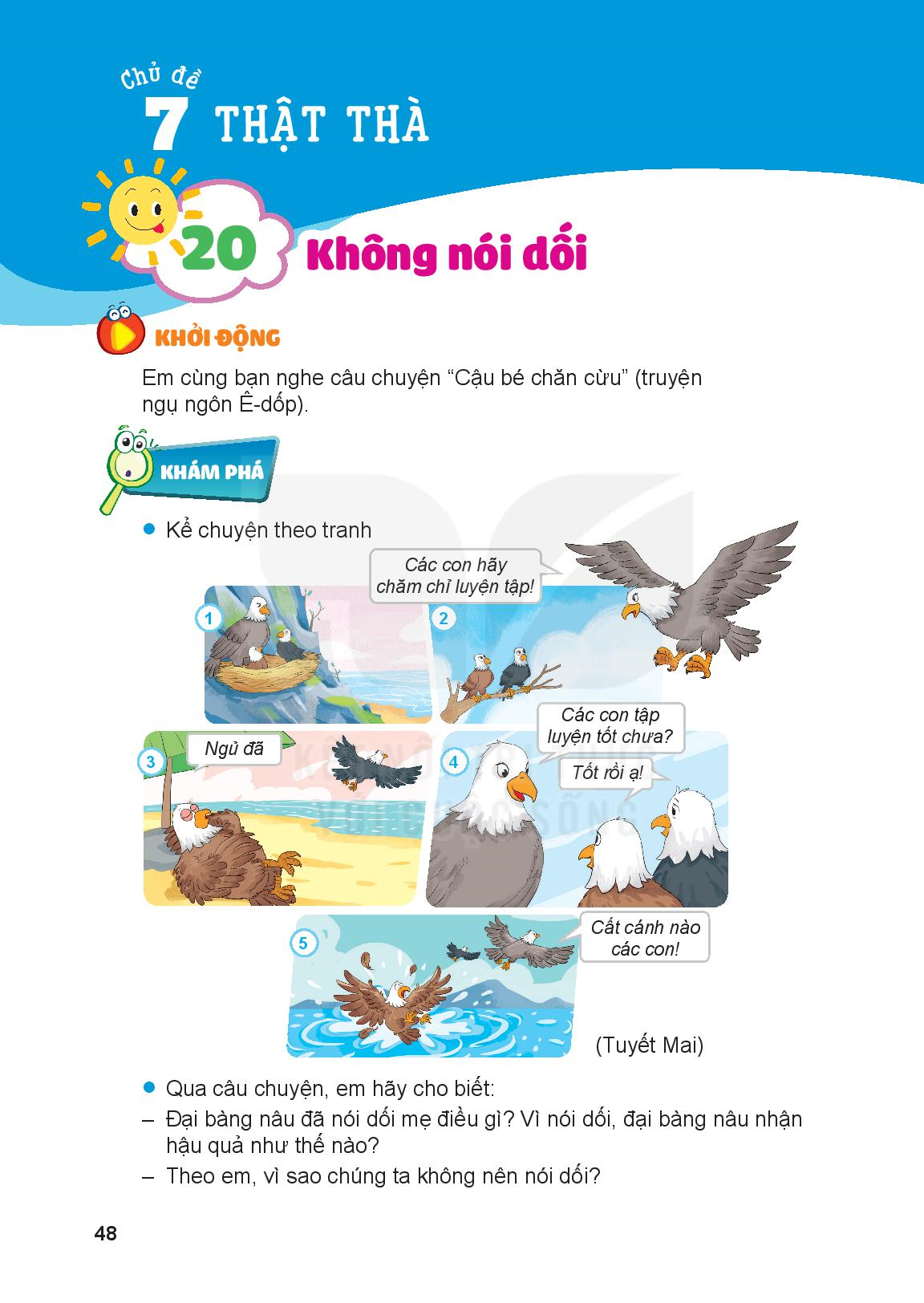 - Đại bàng nâu đã nói dối mẹ điều gì?
- Vì nói dối, đại bàng nâu đã nhận hậu quả như thế nào?
- Theo em vì sao chúng ta không nên nói dối?
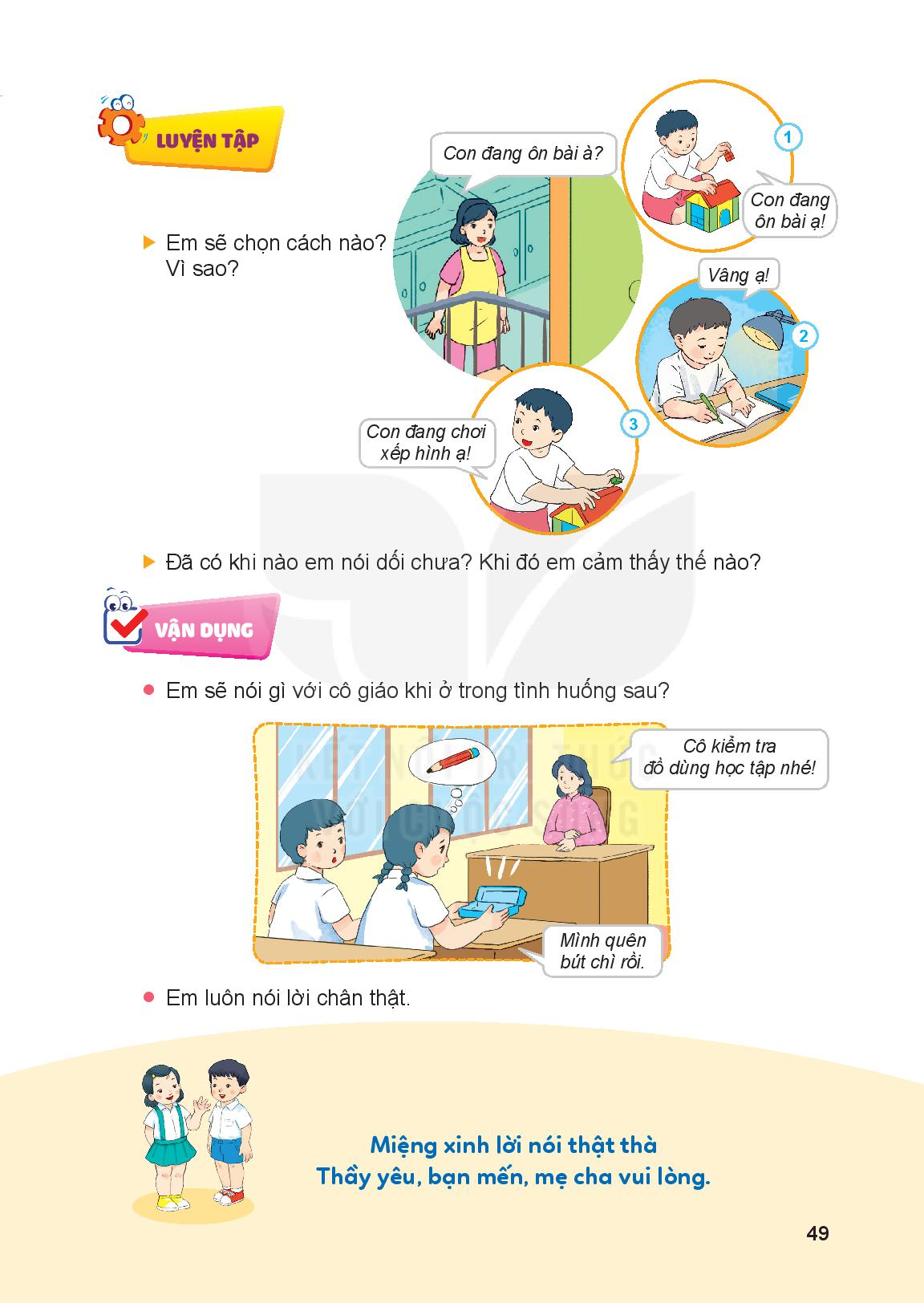 - Đã có khi nào em nói dối chưa?            Khi đó em cảm thấy thế nào?
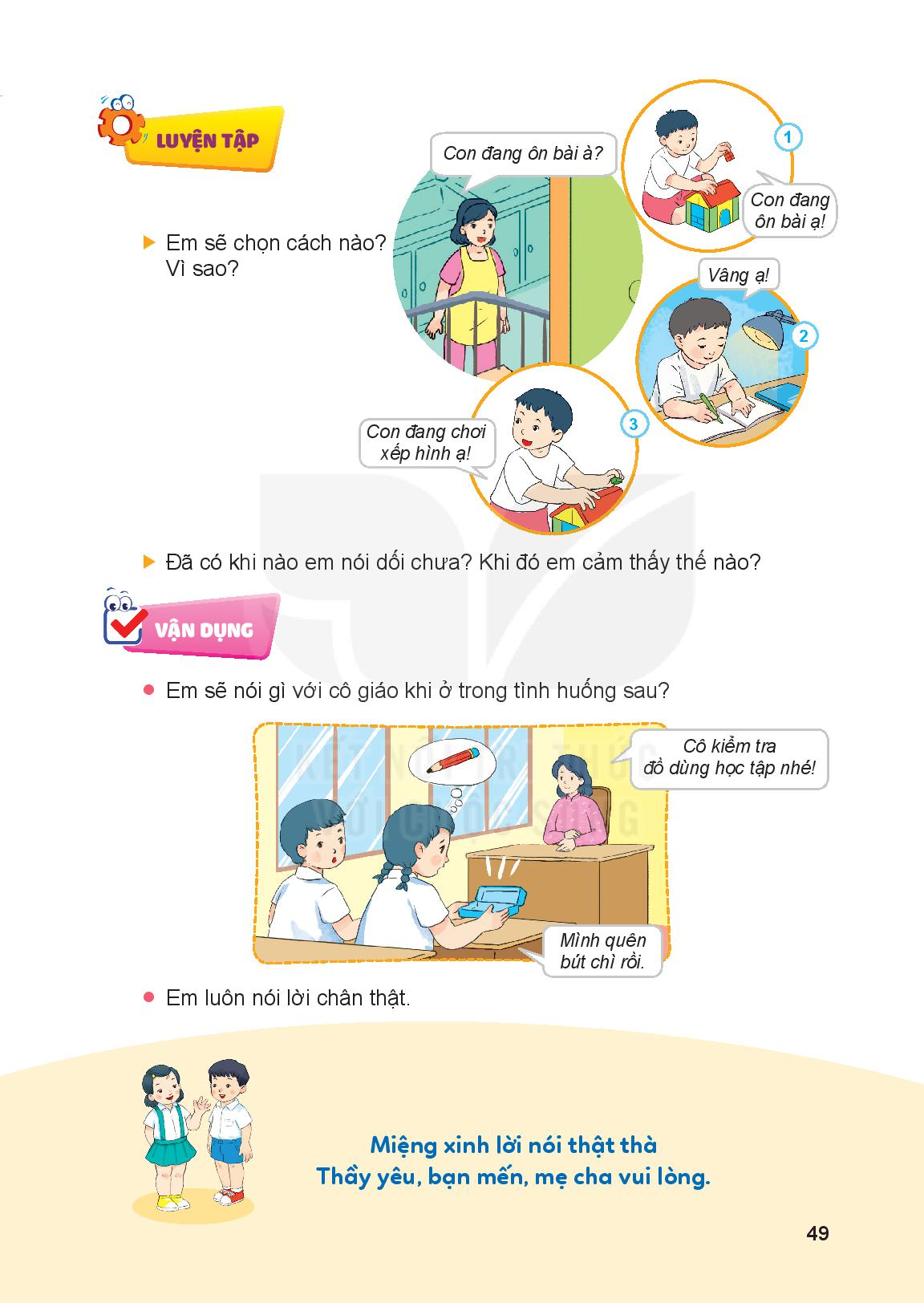 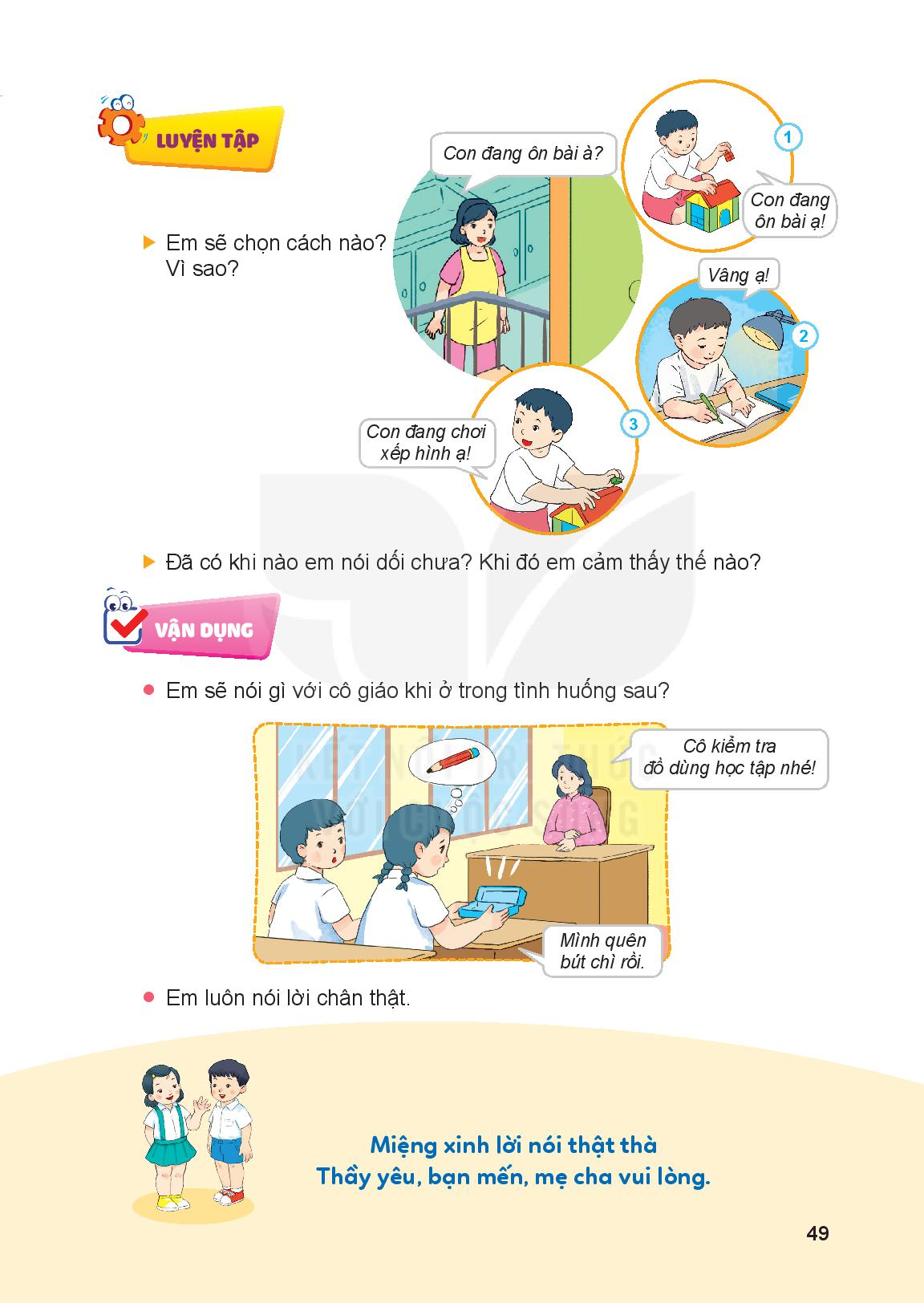